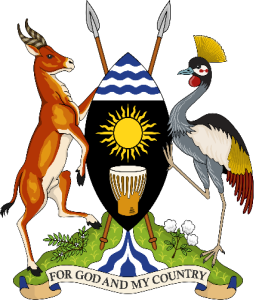 Ministry of Water and Environment
Sector Issues Paper for the  Regional Budget Consultations Workshops for FY 2019/2020
17th September -2nd October 2018
Structure of the Presentation
Policy priorities/Sector objectives
Sector Linkage to National Development Plan II (2015-2020)
Response to issues raised by the LGs during 2018/19 LG-Budget Consultations  
Structure and Purpose of Sector Transfers
Budget Requirements
Specific Sectoral Budget Issues
Sector Priorities and Milestones
The Sector priorities are aimed to achieve the Vision 2040, NDPII, the NRM-Manifesto-2016/21 in totality as well as the SDGs) especially Goals 6, 13 and 15.
Increase access to clean and safe water in rural areas from the current 70% to 79 % (2019/20) within a radius of 1Km with the aim of providing a water source in every village. 
Increase access to clean and safe water in urban areas from the current 64% to 100 % (2019/20) by increasing piped water coverage in both small and big towns.
Increase access to improved sanitation in rural areas from 80% to 100% (2019/20) and from 77% to 100% (2019/20) for urban areas.

Promote Integrated Water Resources Management in all development activities for sustainable water resources country-wide.
Improve access to Water for Production and increase cumulative storage from the current 39.3MCM to 55MCM (2019/20) for multipurpose use, including; irrigation, livestock, aquaculture and rural industries through construction and rehabilitation of large and small water reservoirs.
Sector Priorities and Milestones
Increase automation of climate monitoring network from 10 percent to 40 percent  by 2019/20.

Integrate climate change policy interventions in all sector development plans.

Increase the country’s forest cover from 10% to 18% by 2019/20. through massive tree planting of 100-200 million trees annually country wide

Increase the country’s wetlands cover from 10.9% to 12% by 2019/20. through restoration and demarcation of wetlands.
Sector objectives
The overall Strategic objectives for Water and Environment Sector are: 

To provide “sustainable provision of safe water within easy reach and hygienic sanitation facilities, based on management responsibility and ownership by the users,” 
Promote development of water supply for agricultural production in order to modernize agriculture and mitigate effects of climatic variations on rain fed agriculture
To manage and develop the water resources of Uganda in an integrated and sustainable manner, so as to secure and provide water of adequate quantity and quality for all social and economic needs of the present and future generations with the full participation of all stakeholders”  and 
To increase productivity of the natural resource base and harnessing natural resources in a sustainable manner”
5
Key Sector Outcomes Indicators
Outcome 1: Increased access to quality safe water and sanitation facilities for rural, urban water for improved production  and livelihoods by women an men.
Outcome 2: Increased provision and utilization of WfP facilities to enhance production and productivity and socio-economic transformation by women an men.
Outcome 3: Improved and adequate water quality and quantity for all water users in the country.
Outcome 4: Improved weather, climate and climate change management, protection and restoration of environment and natural resources.
Relations between National Development Plan (NDP-II) and Sector Objectives
Over the NDP period, therefore the Water and Environment sector will focus on implementation of sector priorities and objectives,  interventions, outcomes, targets aimed at increased access to safe water and sanitation in rural and urban areas, increased water storage for multi-purpose use, and promotion of sustainable utilization of natural resources for improved livelihood in the country.
Responses to issues raised in the LGBF Consultative workshop for FY 2018/19
MWE expedites the development of the irrigation policy and strategy
Response:
The National Irrigation Policy was approved by cabinet on 12th/02/2018 and is operational. 

The policy sets out a goal of ensuring sustainable availability of water for irrigation and its efficient use for enhanced crop production, productivity and profitability to contribute to food security and wealth creation.
Responses to issues raised during the LGBF Consultative workshop for FY 2018/19
2. Government needs to explore possibilities of setting up and encouraging irrigation plants
Response:
The target is to achieve 3,030,000 Ha by 2040. So far MWE has increased irrigation potential to 15,046.9Ha.

The MWE construction 04 medium size irrigation schemes of Agoro in Lamwo district (650ha); Doho in Butaleja District (1000ha) and Mubuku in Kasese district (516ha). 

Construction of Olweny irrigation scheme in Lira district, Rwengaaju and Kabarole district irrigations schemes is in progress.
Commenced construction of 04 medium scale irrigation schemes of Mubuku II in Kasese,  Ngenge in  Kween, Doho II in Butaleja, and Tochi in Oyam district.

Completed construction of 16 small scale irrigation systems in Bugiri, Soroti, Abim, Amuria, Kaabong, Napak, Oyam, Alebtong, Lira, Nwoya, Lwengo, Mbarara, Isingiro, Mukono, Rukiga and Masaka.
Government needs to explore possibilities of setting up and encouraging irrigation plants (cont)
Construction of 21 irrigation systems is ongoing in the districts of Katakwi, Kaabong, Ngora, Kamuli, Bukedea, Iganga, Tororo, Kaberamaido, Bushenyi, Mubende, Lyantonde, Mityana, Gulu, Zombo and Adjumani.

MWE has 13 sets of construction equipment (comprising of a bulldozer, excavator and Tipper truck) which are accessed through the deconcentrated Water for Production facilities in North, East and West regions. The equipment is accessed through a subsidized cost by the farmers. To date MWE has constructed over 900 valley tanks under this arrangement since 2008.

MWE constructs communal WfP facilities in Karamoja sub- region due to challenges of O&M while in the western region more private WfP facilities have been constructed because farmers are willing to contribute to O&M of their facilities.
Responses to issues raised in the LGBF Consultative workshop for FY 2018/19
3. Government considers combining irrigation matters under one Ministry
Response
The national Irrigation Policy clearly distinguishes the roles of each MDA in terms irrigation.
MWE is responsible for “off-farm activities” while as MAAIF “on farm activities”. Off- farm refers to irrigation infrastructure water use and management.
MWE has adopted a policy of Famer Field Schools FFS)- for efficient utilization of WfP facilities.
Responses to issues raised in the LGBF Consultative workshop for FY 2018/19
4. Climate change issues should be streamlined just like how gender issues are streamlined in budget and planning

Response:

Government issued budget call circulars for 2017/2018 with guidelines to all sectors to mainstream climate change into their annual work plans and budgets

The Ministry of Water and Environment issued additional planning guidelines for MDAs to mainstream climate change into sector budgets and plans 

The outcome of these interventions has however to date not been measured. This will be done within FY 2019/20
Structure and Purpose of Sector Transfers
13
Key Variables Used in Allocation Formulae
14
Overview of Budget Requirements for 2019/20 (1/n)
Overview of Budget Requirements for 2019/20
Overview of Budget Requirements for 2019/20
Overview of Budget Requirements for 2019/20
Allocation of the WDCG
Allocation of the WDCG
Specific Policy Issues for Consideration during FY 2019/20
21
Specific Policy Issues for Consideration during FY 2019/20
Other Issues for the Water & Environment Sector
Specific Policy Issues for Consideration during FY 2019/20
[Speaker Notes: Zonal offices, regional offices, tsus wsdfs]
Specific Policy Issues for Consideration during FY 2019/20
Specific Policy Issues for Consideration during FY 2019/20
Specific Policy Issues for Consideration during FY 2019/20
Specific Policy Issues for Consideration during FY 2019/20
Specific Policy Issues for Consideration during FY 2019/20
Specific Policy Issues for Consideration during FY 2019/20
Conclusion
The sector is committed to achieving NDP-II objectives, the NRM Manifesto commitments as well as the Seven Presidential (7) Strategic Guidelines for Water and Environment aimed at transformation of the country to middle income status by 2020.

During FY 2019/20 the W&E Sector will continue to focus on equity, quality and efficiency in its service delivery in order to enhance access to clean water and sanitation plus a clean and healthy environment. 

This requires collective effort by all actors including the LGs to contribute to the attainment of the targeted development goals for Water and Environment, as stipulated in the NDPII and the NRM Manifesto 2016/21.
Thank you